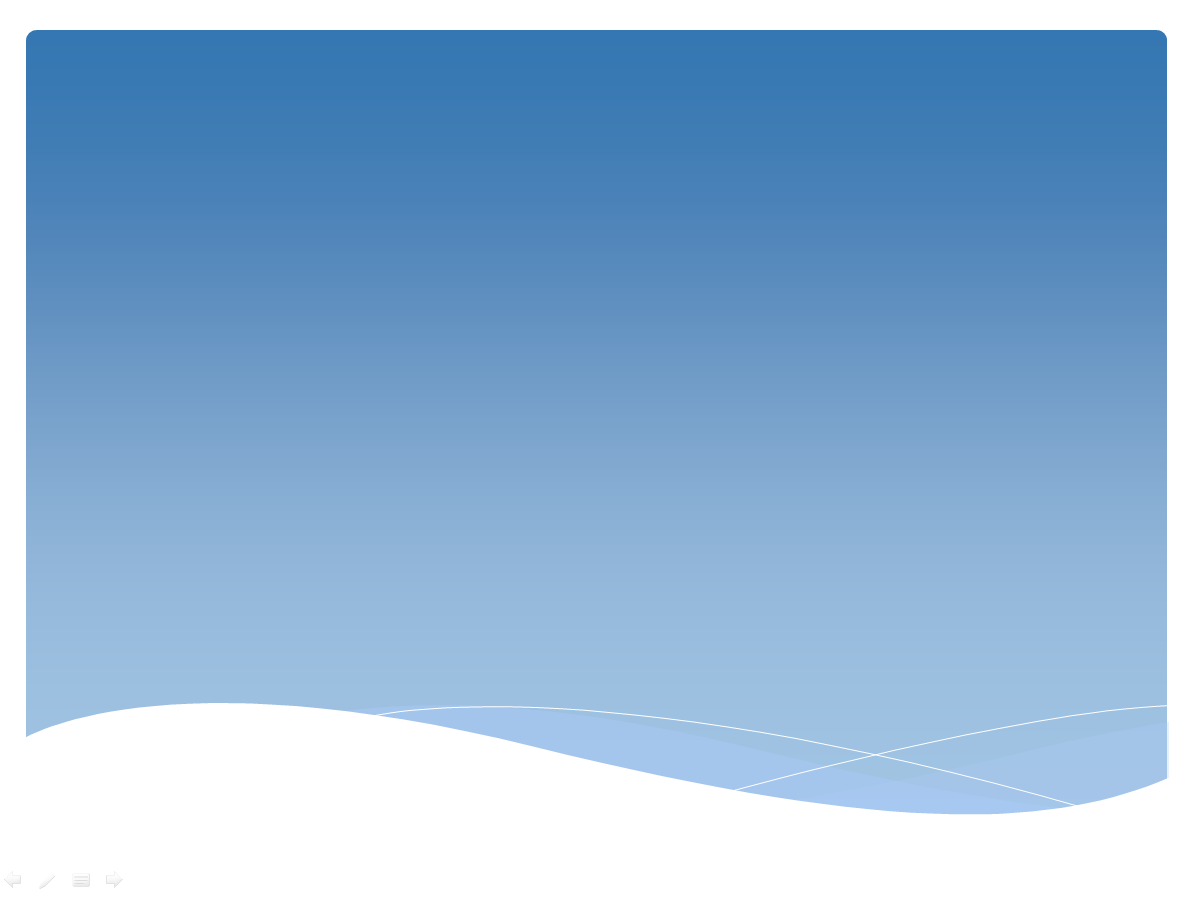 Formação de Formadores em Saúde Pública: Sua importância para os sistemas de saúde
Instituto Suramericano de Gobierno en Salud – UNASUR

				            Félix Rígoli
			Escola Nacional de Saude Publica, 8 de maio de 2017
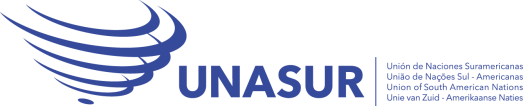 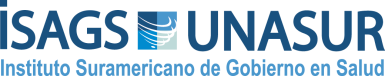 UNASUL, uma região com mandato para a universalização do direito a saúde
Nos nossos países há:

Um reconhecimento da saúde como direito universal
Consciência e instrumentos em relação ao Estado como principal garante desse direito
Nenhum pais que aceite o mercado como principal mecanismo de organização do sistema de saúde
Porem...
Estes países compõem a região com as maiores desigualdades sociais. Por isso existem desafios em comum
A última década foi um período de consolidação de paz, democracia e crescimento económico, mas nenhuma destas características está assegurada para a próxima década.
Portanto existem desafios em comum, em especial para os sistemas de saúde, num mundo que parece caminhar para o isolamento e a regressão dos indicadores sociais.
UNASUL, as politicas de universalização y a formação em saúde publica
Neste fenómeno, não foi pouco importante o papel de muitos sanitaristas formados na região 
Proporcionaram ideias e quadros de governo para impulsar transformações
No entanto a formação muitas vezes combina as técnicas gerenciais, as de analise de situação de saúde e os conceitos de Saúde Pública (sublinhando o Público)
Por tanto um desafio crucial é a definição de qual é o papel destas técnicas e destes conceitos no panorama (grave)
UNASUL, as politicas de universalização y a formação em saúde publica
Os sanitaristas são dialeticamente produtos e produtores  do sistema de saúde. 
Mudar a realidade => mudar a formação ?
Formar quadros direcionados aos direitos e com capacidade de pensar e implementar mudanças 
Contexto: População que compreende seus direitos e se mobiliza para defende-los
Sanitaristas tem a obrigação de participar neste esforço
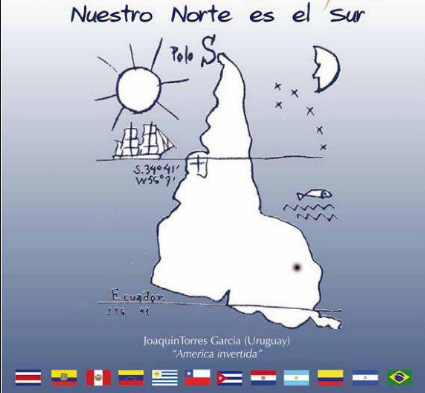